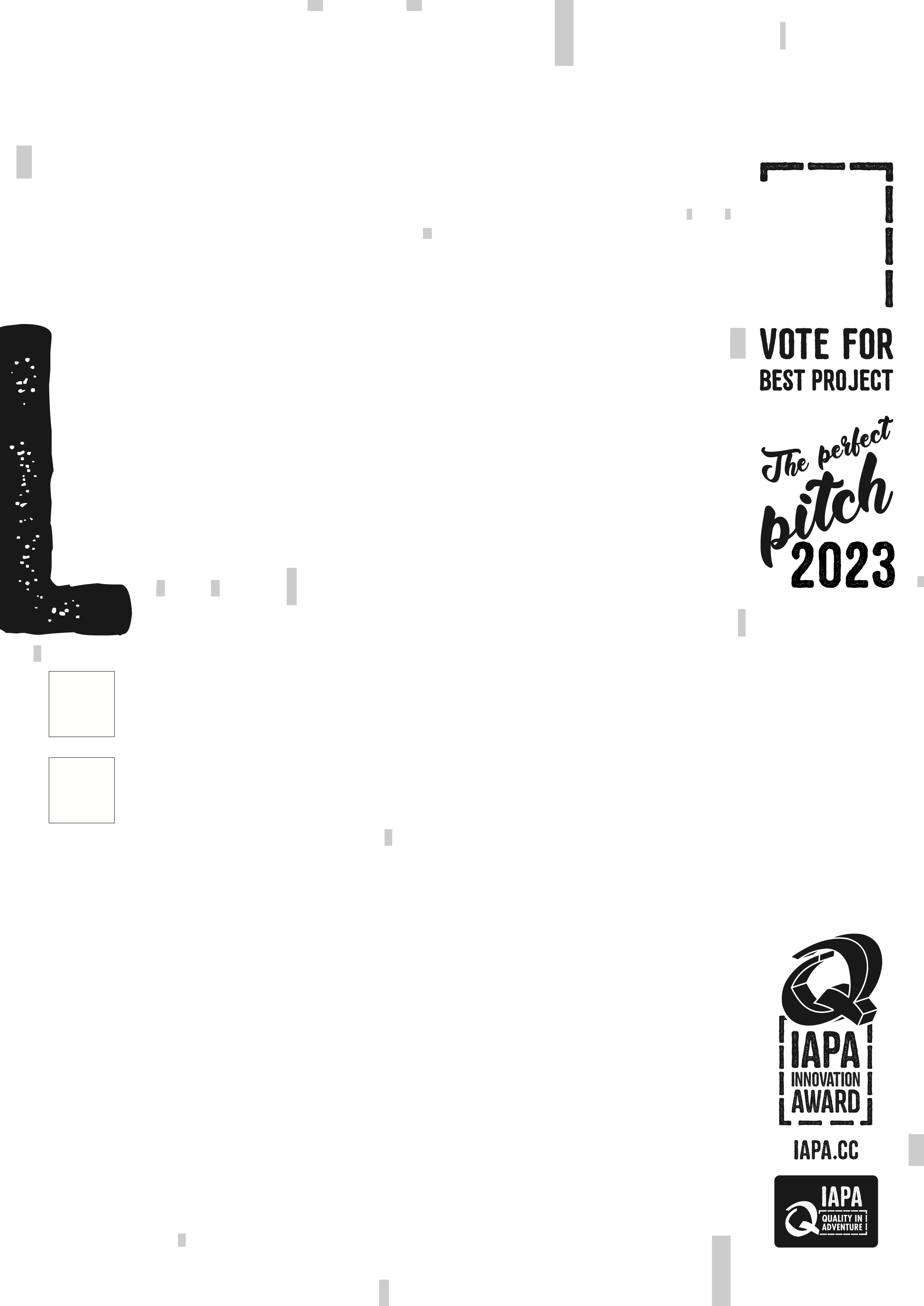 Titel Projekt
Untertitel Ceprem sitastpediti Nonest Totatioforo
SITUATION UND PROBLEMSTELLUNG
Lorem ipsum dolor sit amet, consectetur adipiscing elit. Sed tincidunt luctus felis, et sceleri-sque tellus malesuadac. Nuc luctus feugiat dictum. Aenean nec sapien massa. Vivamus ut metus neque. Etiam egestas libero et lactus porta. Lorem ipsum dolor sit amet, consectetur.
1 BILD 
    	620 x 235 mm
2   BILDER
305 x 235 mm
3 BILDER
200 x 235 mm
WWW.FIRMEN-NAME.DE/WEBSITE/BLOG/WEBSITE/BLOG/WEBSITE/BLOG
LÖSUNG UND INNOVATIONSGRAD 
Lorem ipsum dolor sit amet, consectetur adipiscing elit. Sed tincidunt luctus felis, et scelerisque tellus malesuada nec. Nuc luctus feugiat dictum. Aenean nec sapien massa.De aut am quaes num ipicimporia commolor sum fugia cus dlup tatur, nist, et, conesti optur aut et qui dolecaeperro magnihil etur? Coresti nient voluptatur, non noneste quod mosae nus, quuntinverum eaquas is autaectin ne nempor sunt il invenie nimetur eroreperibus erenis que porit, si idebit omtum quia. Lorem ipsum dolor sit amet, consectetur adipiscing elit. Sed tincidunt luctus felis, et scelerisque tellus malesuada nec. Ro consequi dolut moluptam fugiatiscium ende nos volo earibus, sequo mi, ipit, qui ut a comnis essit harum qui arum aspercimin parchitius re consequiatur rempore vercition eatibust, unt. Aborectorio officitist, qui ipis vellesequo es istioriatus id explab istibus. Eveles modi doluptatet es rem fugitam que repudae necus nus il ipsus audicia volorer isam sapedit, eos delitem aut es inveri omnis doluptae magni.
Opta dolorit fugitat modit volupta volecti ossedit esed magnam dolorepresti soleseque dolupturios mo odi ditatem venis everfer natiamusdae voluptae adionem fugia aditat. Dollab invenim iliquis mossequiat dolupta turibus as eum excepta tenimet idest eaque prepreperro odi comnihicid quia duntinctamus eum ipiendes solorehent.

TECHNISCHER REIFEGRAD UND MARKTRELEVANZ 
Lorem ipsum dolor sit amet, consectetur adipiscing elit. Sed tincidunt luctus felis, et scelerisque tellus malesuada nec. Nuc luctus feugiat dictum. Aenean nec sapien massa. Vivamus ut metus neque. Etiam egestas libero et lactus porta. Lorem ipsum dolor sit amet, consectetur adipiscing elit. Sed tincidunt luctus felis, et scelerisque tellus males uada nec. Nuc luctus feugiat dictum. Aenean nec sapien massa. Vivamus ut metus neque. Etiam egestas libero et actus porta. De aut am quaes num ipicimporia commolor sum fugia cus doluptatur, nist, et, conesti optur aut et qui dolecaeperro!
1
QR-CODE
60 x 60 mm
2
QR-CODE
60 x 60 mm
NAME FIRMA 
UND 
SITZ DER 
FIRMA
FIRMENLOGO
Max.100 x 100 mm
KONTAKT
Vorname, Nachname | Email: vorname.nachname@firmen-website.blog
Vorname, Nachname | Email: vorname.nachname@firmen-website.blog
Vorname, Nachname | Email: vorname.nachname@firmen-website.blog